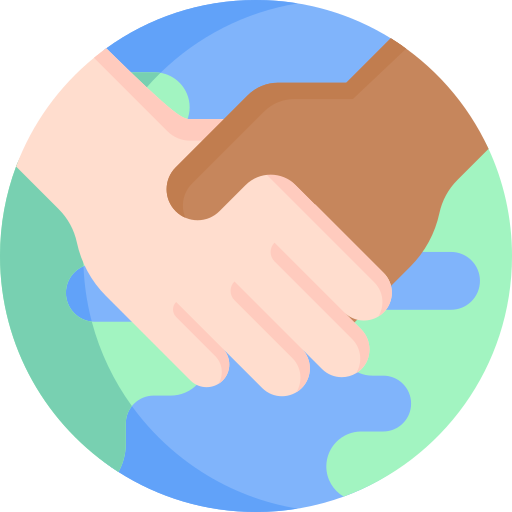 ¿QUIÉN ES EL IMPOSTOR?
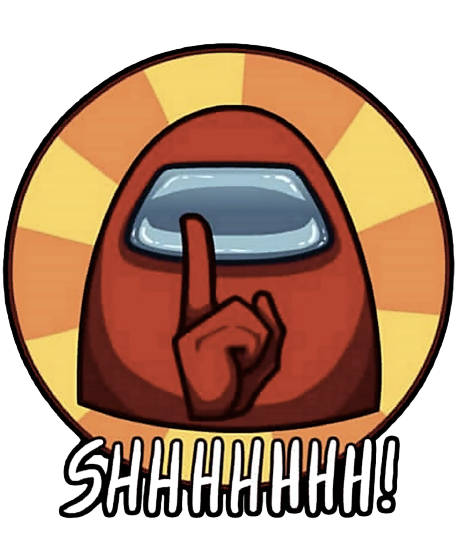 30 ENERO
DÍA DE LA PAZ
TRIPULANTE
TRIPULANTE
IMPOSTOR
TRIPULANTE
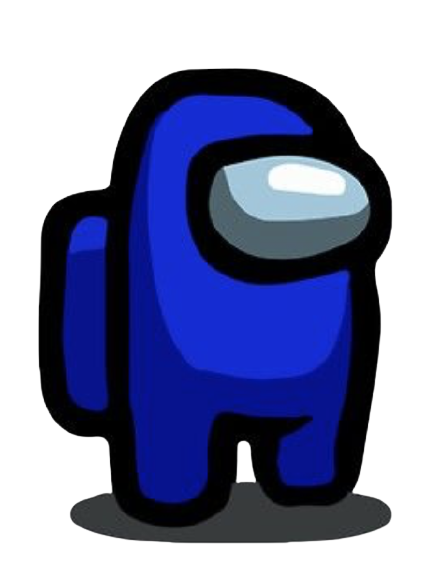 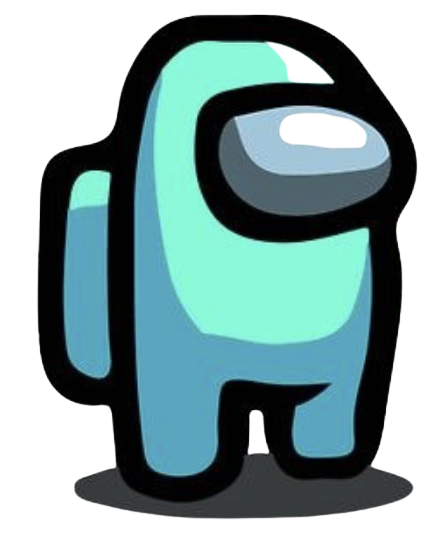 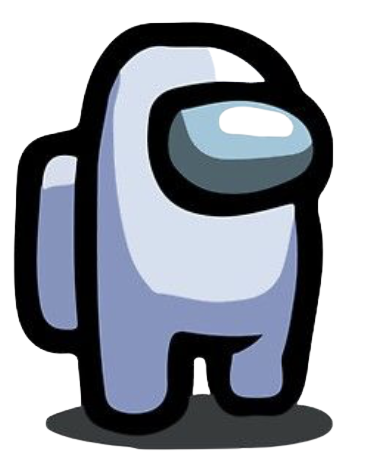 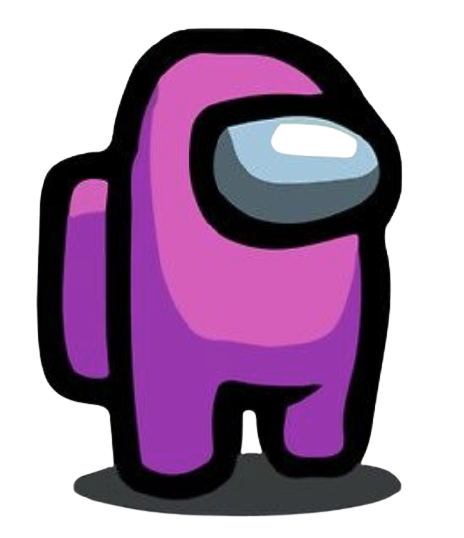 TOLERANCIA
RESPETO
AGRESIVIDAD
AMISTAD
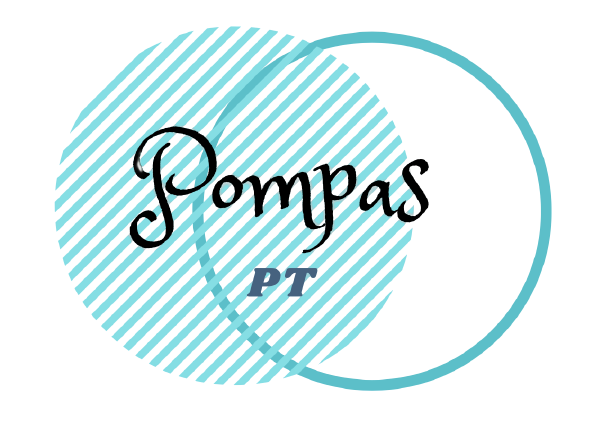